Bienvenidos Estudiantes     a la clase deLenguaje Y Comunicación
Objetivo: Identificar los diferentes géneros literarios.
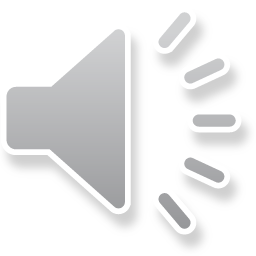 Profesora : Inés Marchant  - 6 básico A
PARA TENER EN CUENTA…
*Activar la cámara
*En la pantalla el nombre del alumno (a) o en el chat para la asistencia
*Silenciar micrófono o mantener silencio evitando interrumpir al que habla
*Correcta postura corporal
*No comer
*Evitar distraerse (la clase dura 45 min.)
*Pedir la palabra
*Participar de la clase
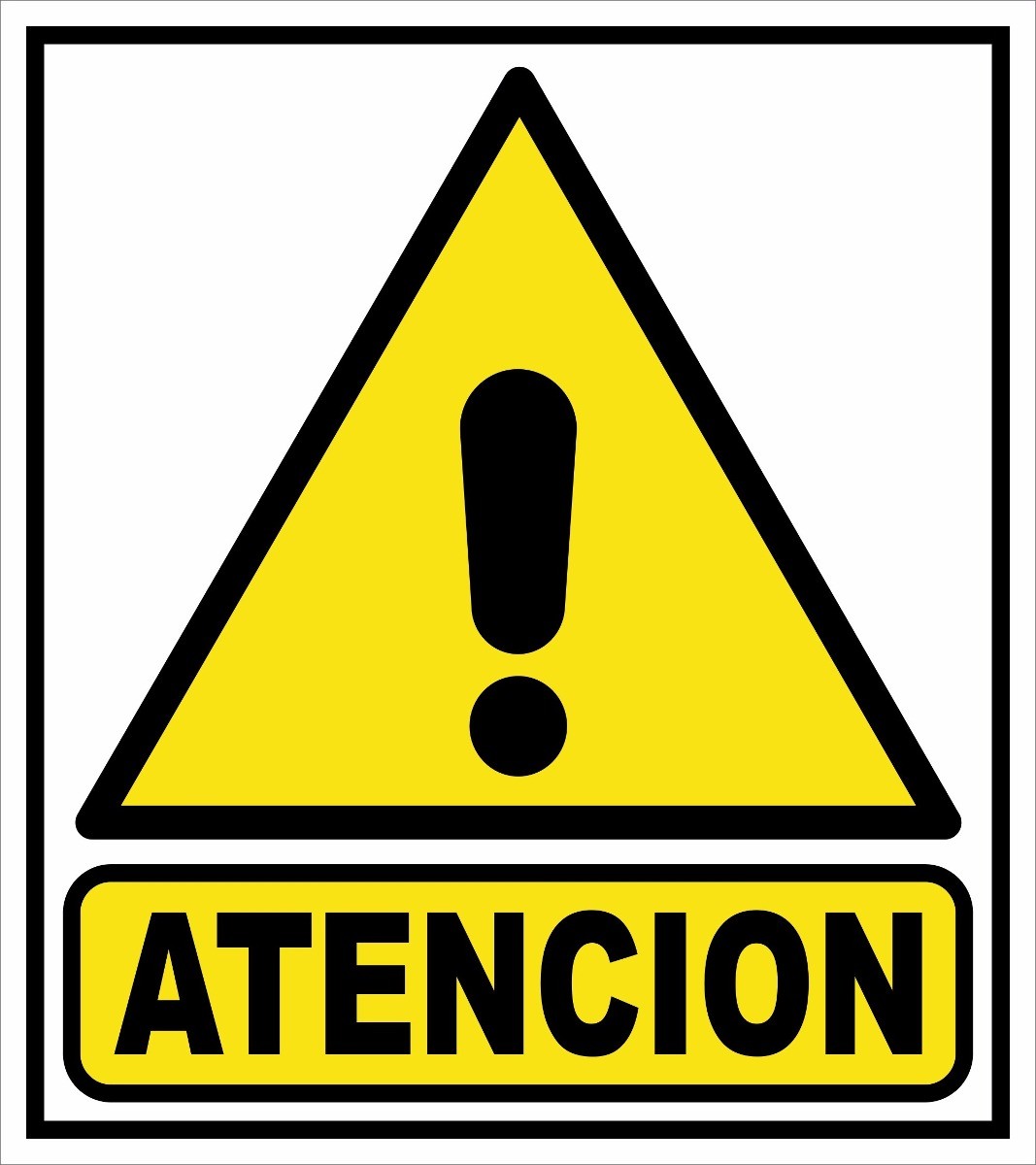 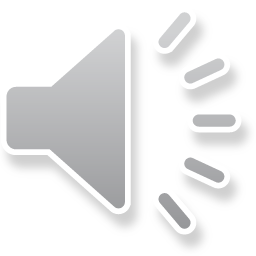 Profesora: Inés Marchant  – 6º básico A
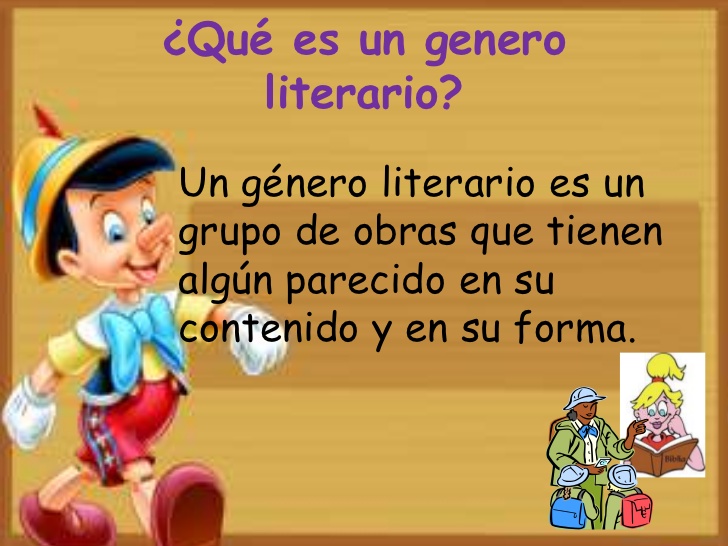 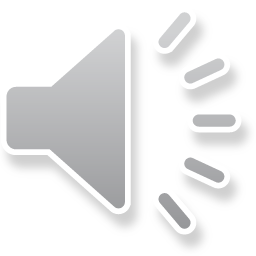 Profesora: Inés Marchant - 6 básico A
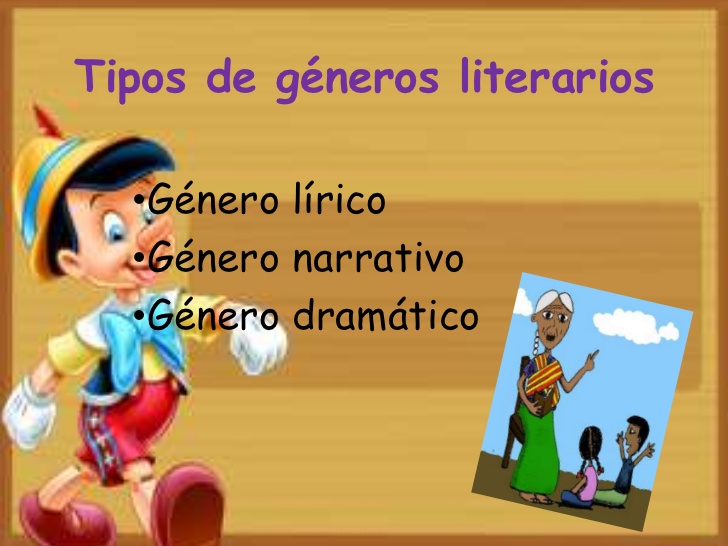 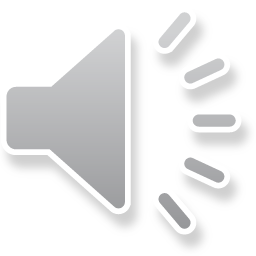 Profesora: Inés Marchant  - 6 básico A
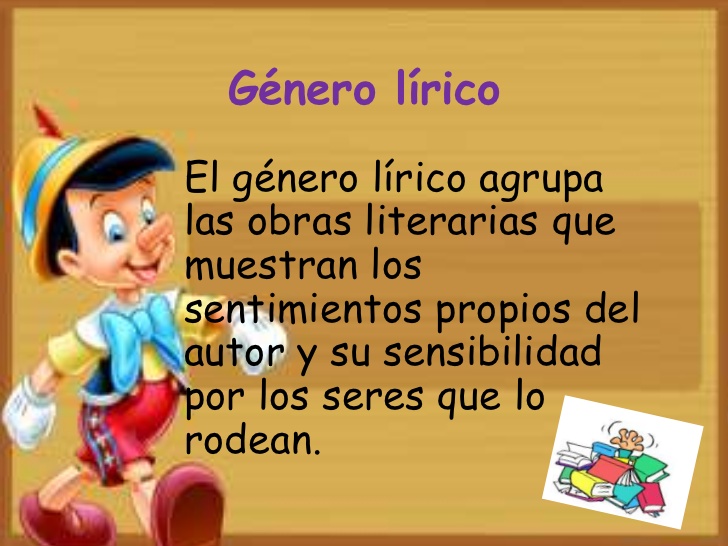 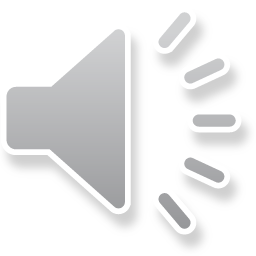 Profesora: Inés Marchant - 6 básico A
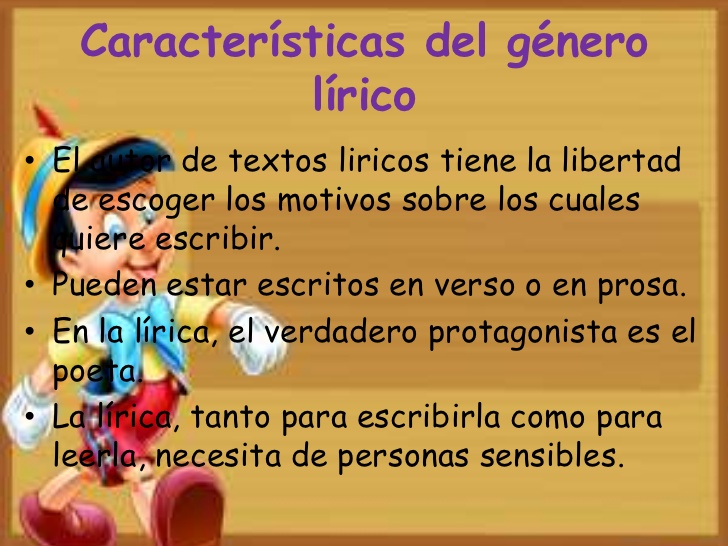 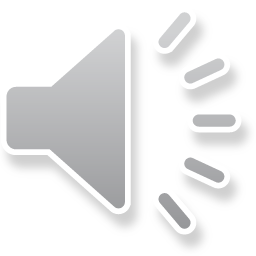 Profesora: Inés Marchant - 6 básico A
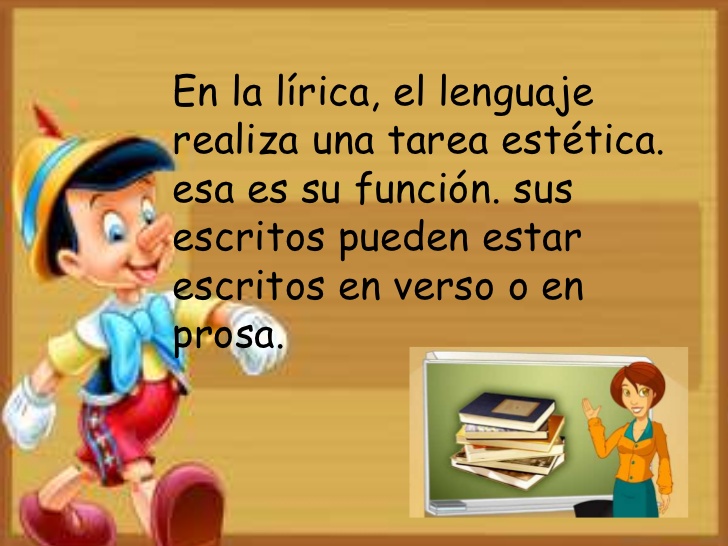 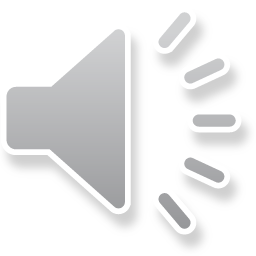 Profesora: Inés Marchant - 6 básico A
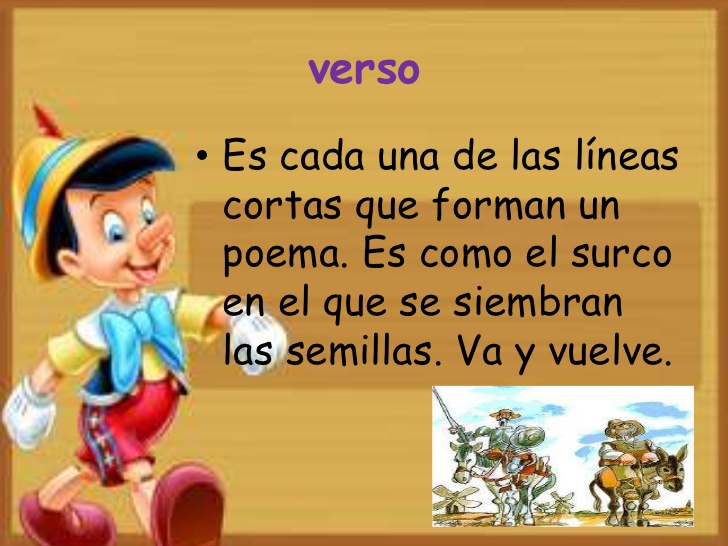 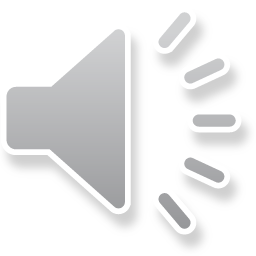 Profesora: Inés Marchant - 6 básico A
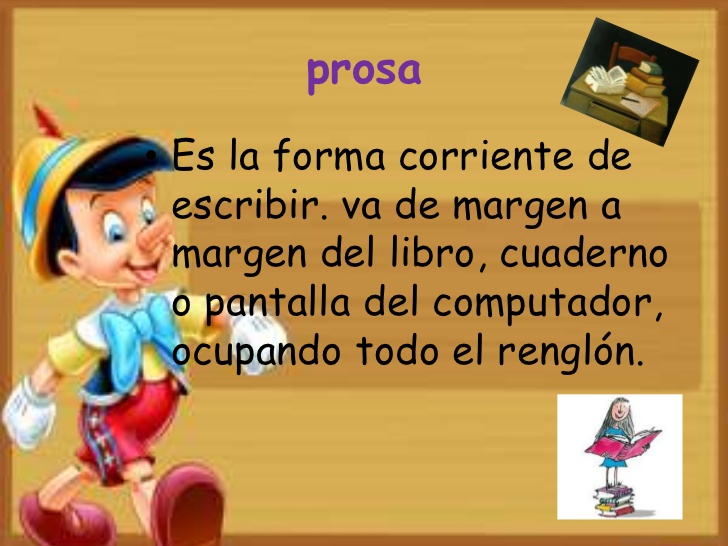 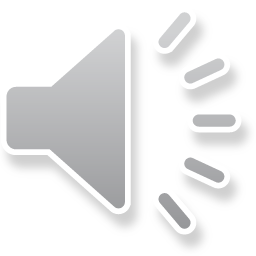 Profesora: Inés Marchant - 6 básico A
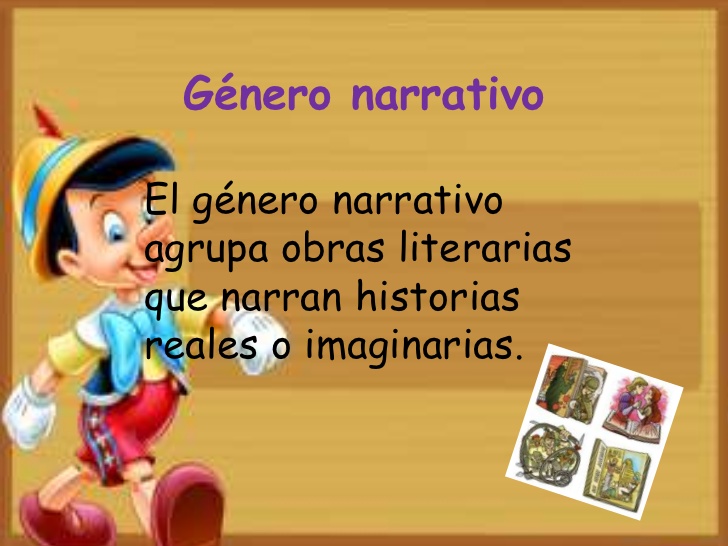 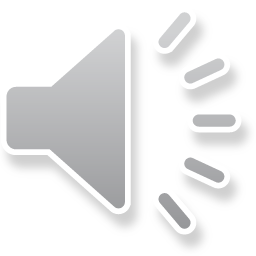 Profesora Inés Marchant - 2 básico A
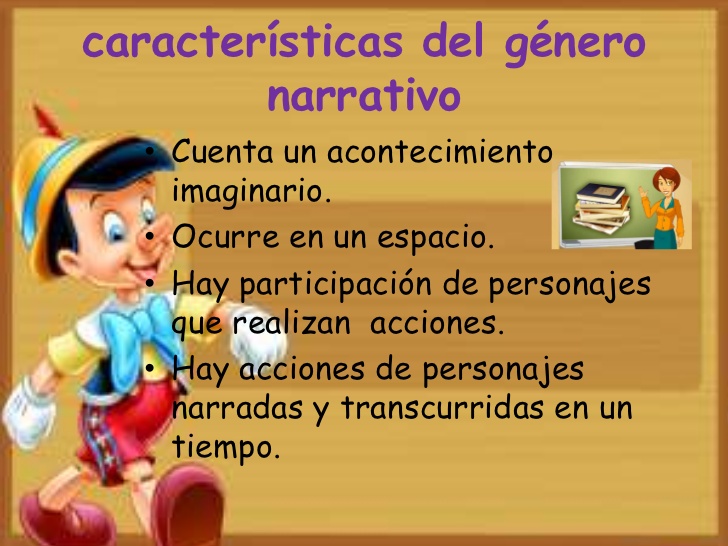 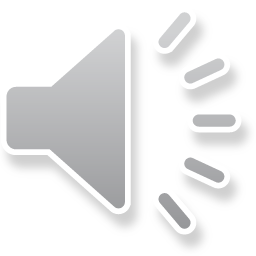 Profesora: Inés Marchant - 6 básico A
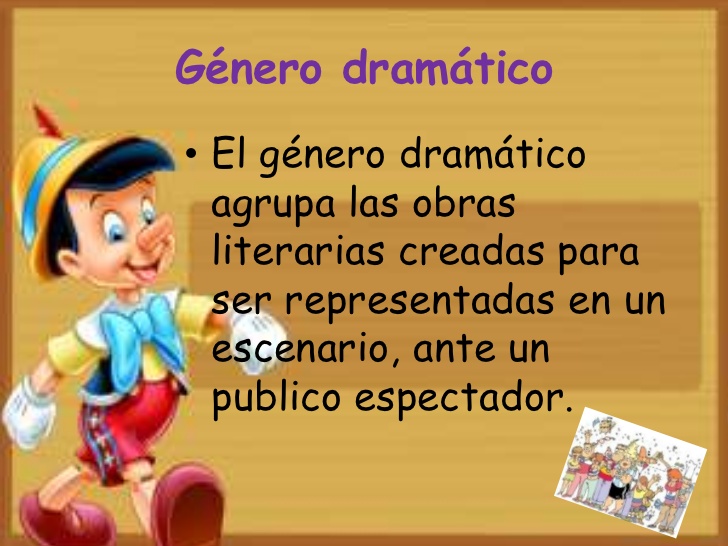 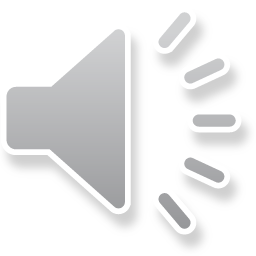 Profesora: Inés Marchant - 6 básico A
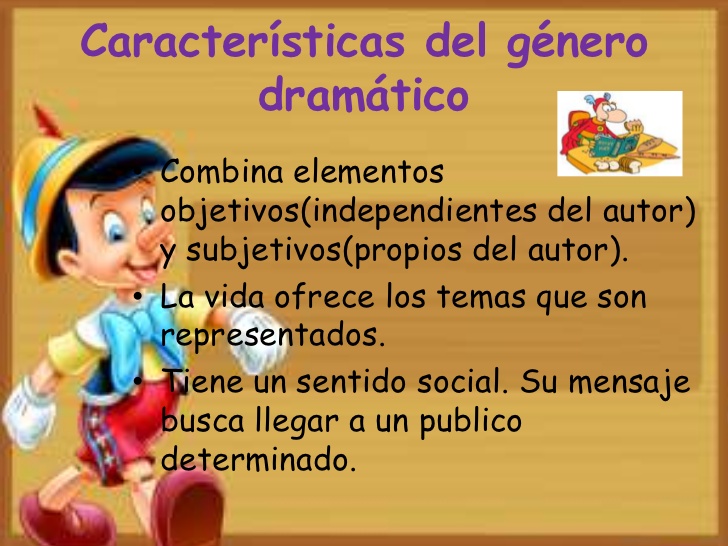 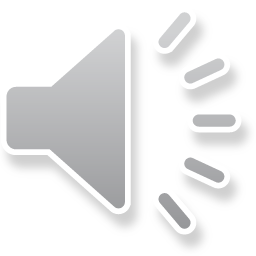 Profesora: Inés Marchant - 6 básico A
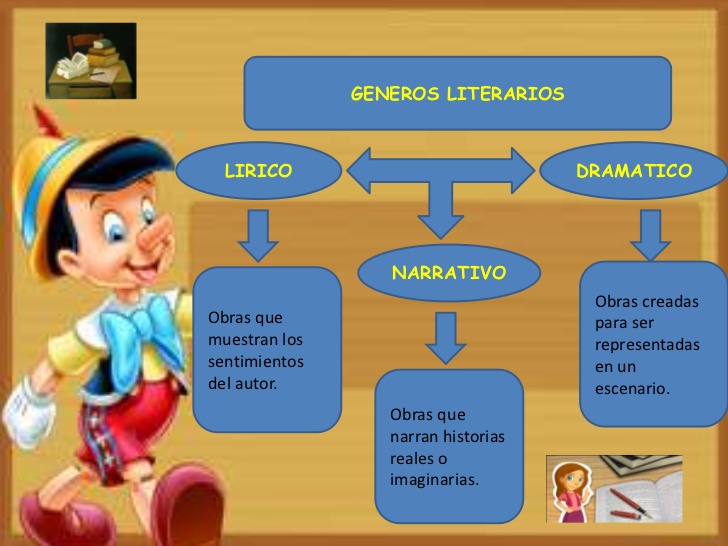 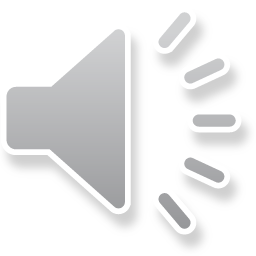 Profesora: Inés Marchant - 6 básico A
Modulo de Trabajo: Responde lo aprendido durante la clase.Responde lo aprendido en clases:1) ¿ A qué genero literario corresponde la siguiente imagen?
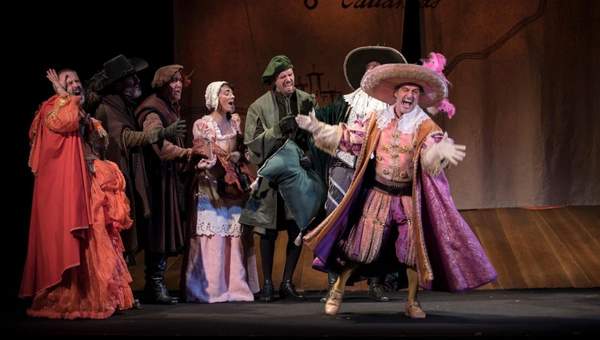 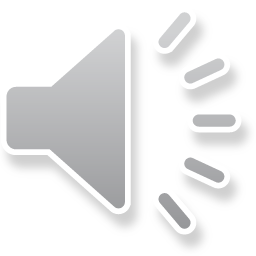 Profesora: Inés Marchant - 6 básico A
2) ¿ A qué genero literario corresponde la siguiente imagen?
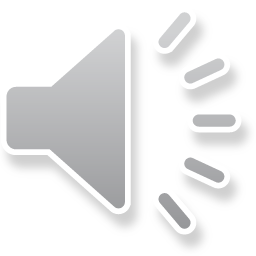 Profesora: Inés Marchant – 6 básico A
3) ¿ A qué genero literario corresponde la siguiente imagen?
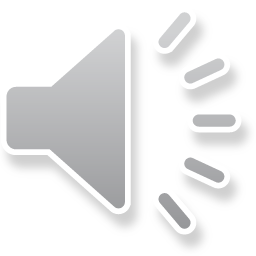 Profesora: Inés Marchant 6 básico A